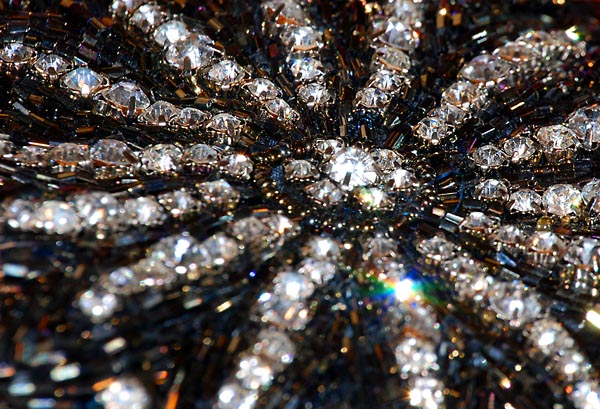 Урок - резюме
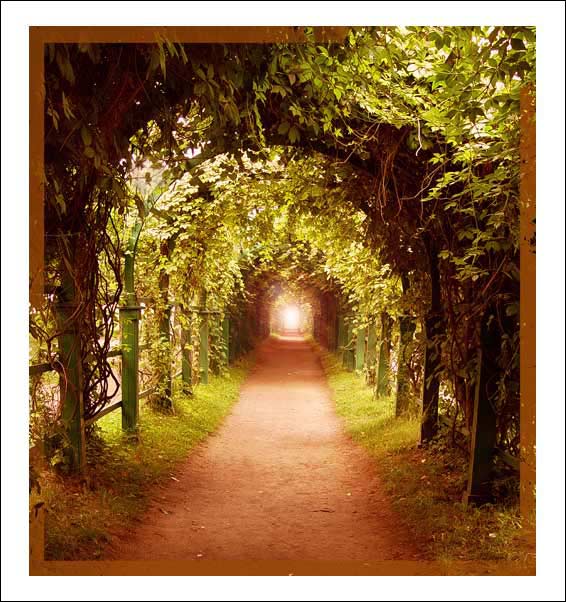 Единственный путь, ведущий к знамению, - это деятельность
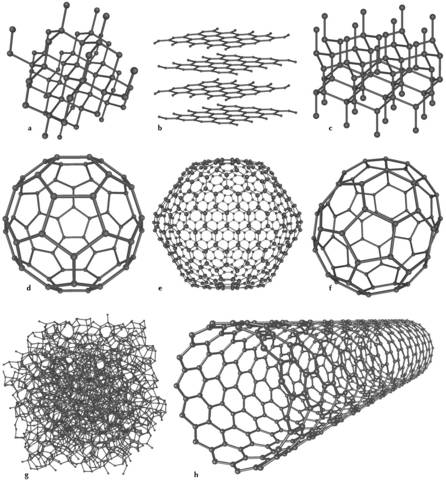 Углерод и его соединения
Графит
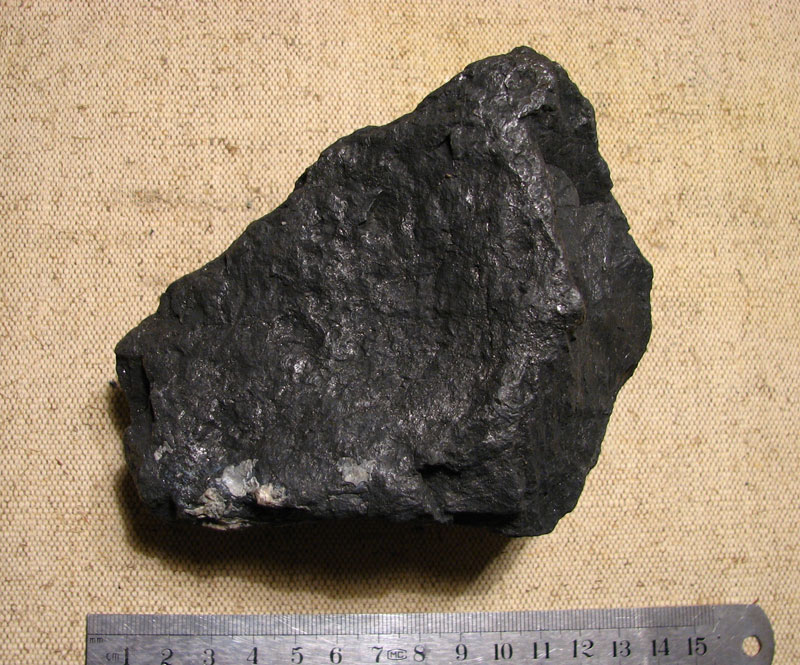 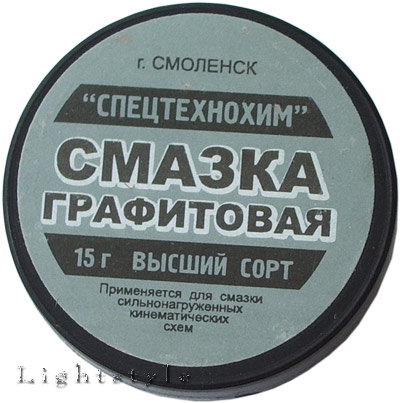 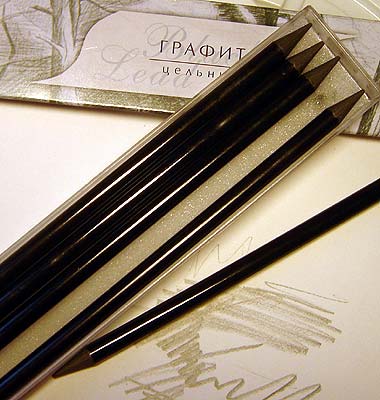 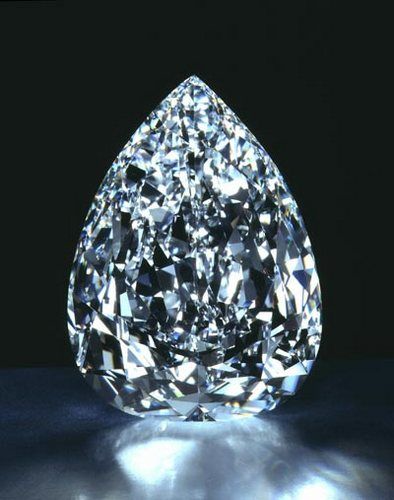 Алмаз
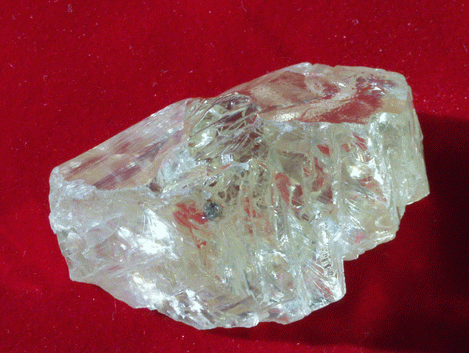 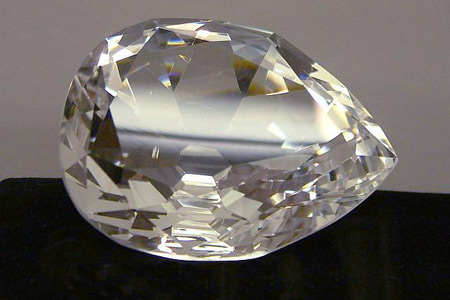 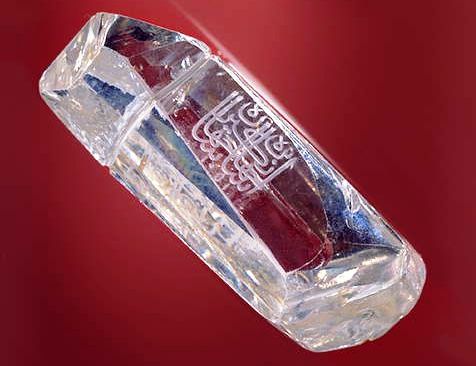 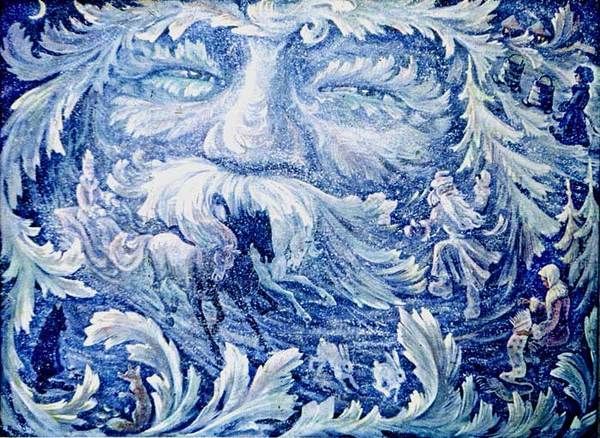 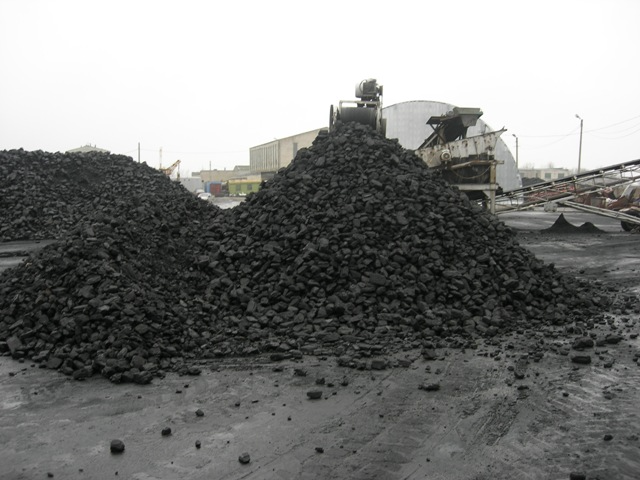 Опыт
Опыт
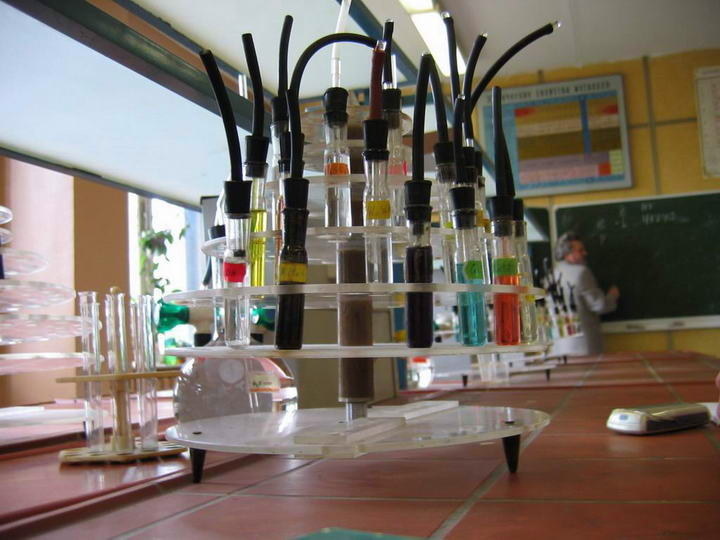 Точный состав напитков держится в секрете. Но на этикетках все же указаны типичные составные части: газированная вода, сахар, краситель, ароматические вещества.Как экспериментально определить наличие в лимонаде углекислого газа, кислоты, присутствие красителя?Направление поиска. Необходимо проделать качественные реакции на углекислый газ и кислоту и вспомнить адсорбционные свойства угля